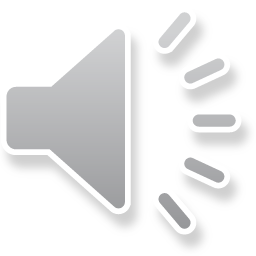 фото вернисаж
День Матери
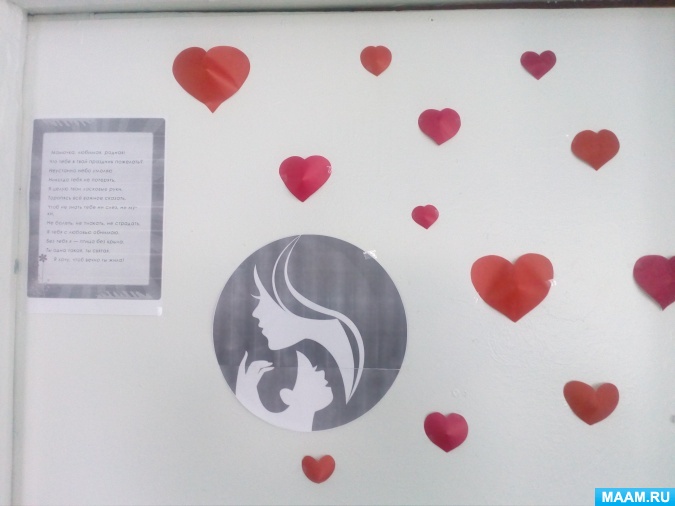 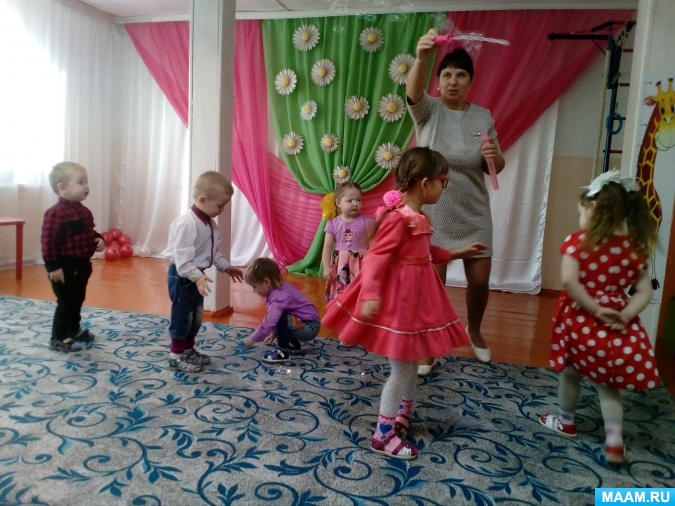 Новый год
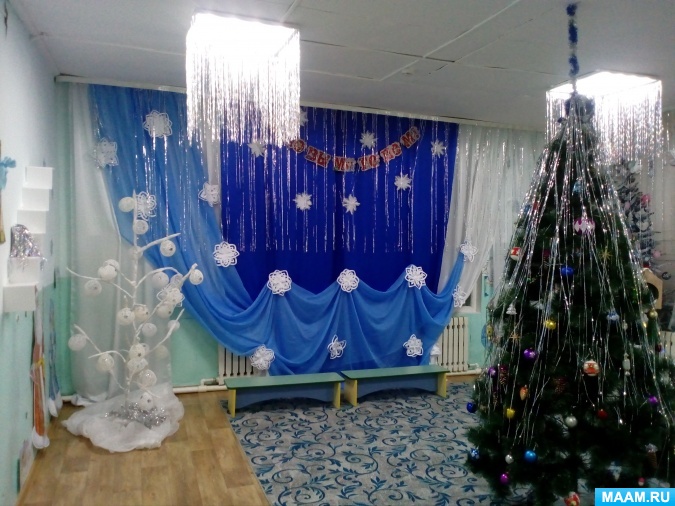 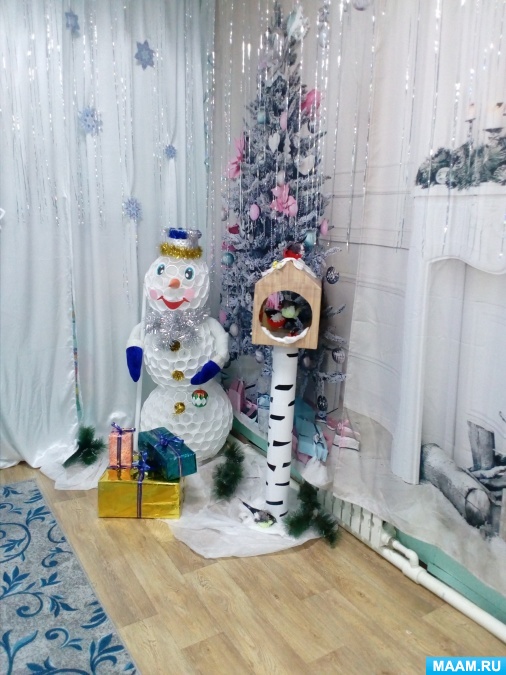 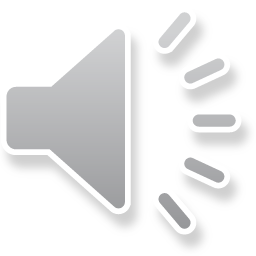 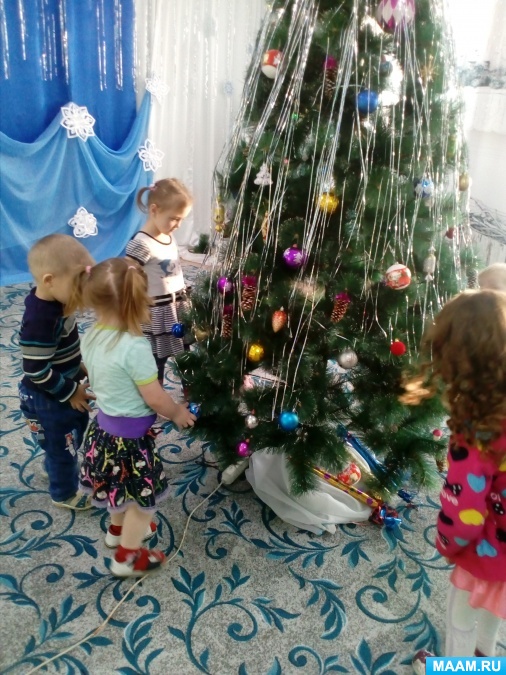 Золотая Осень
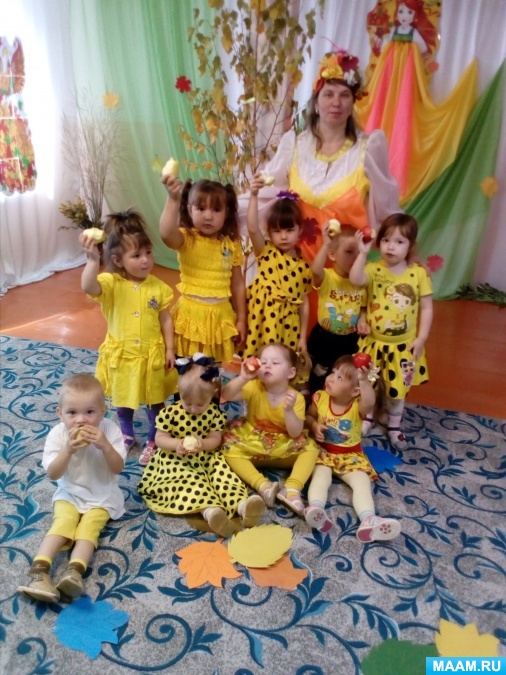 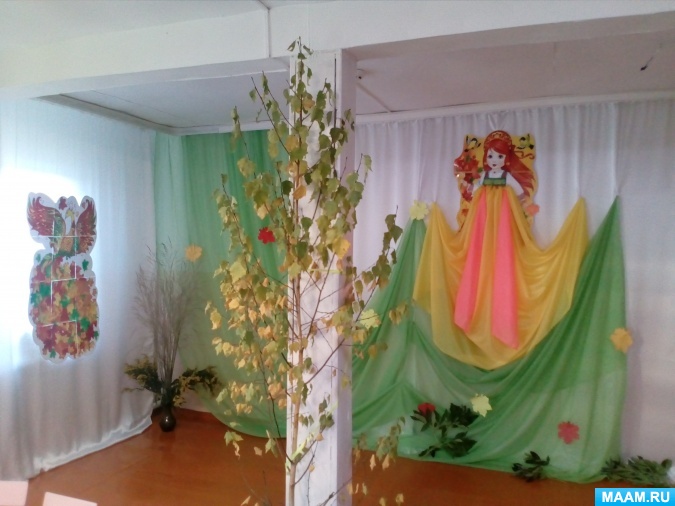 Наши ребята
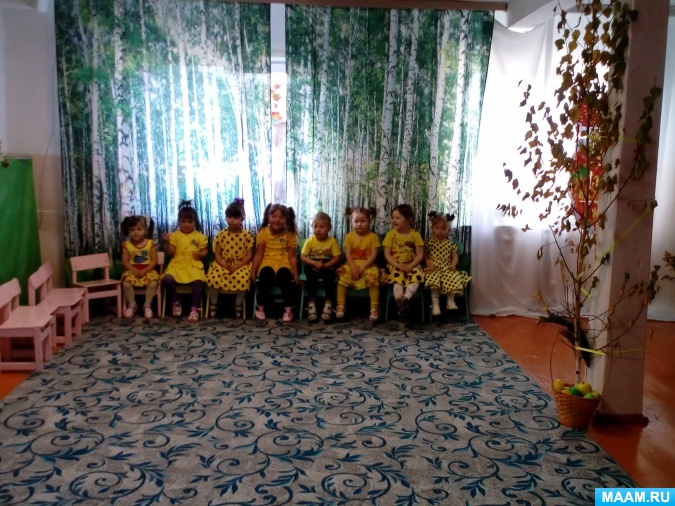 Наши поделки
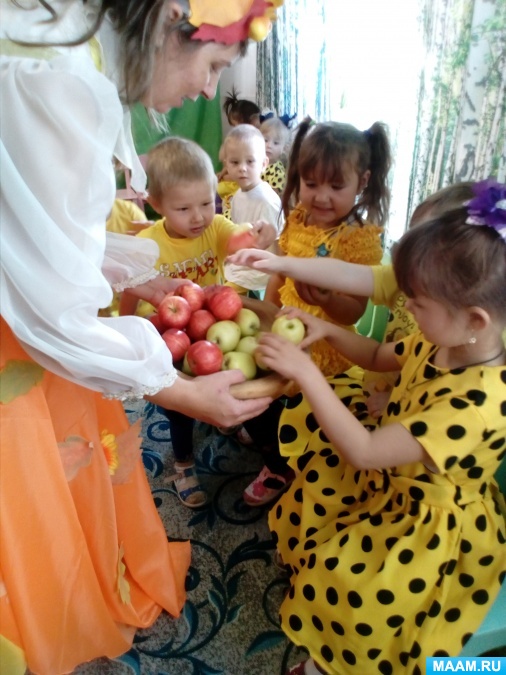 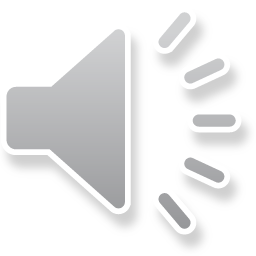 Вот такие мы!
23 февраля
Вот как мы умеем
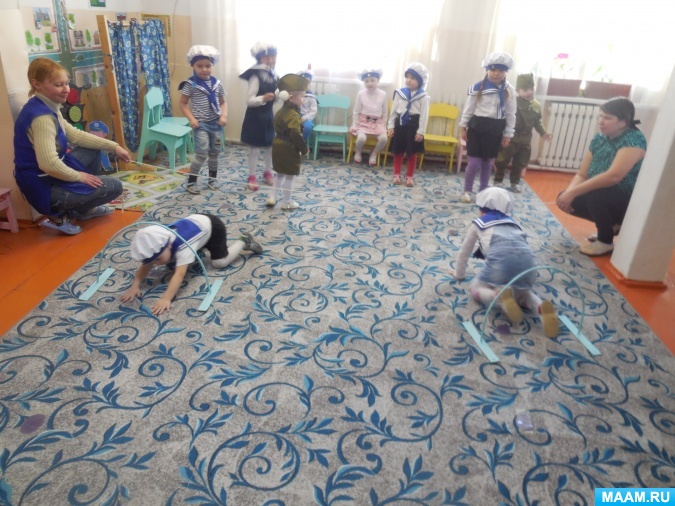 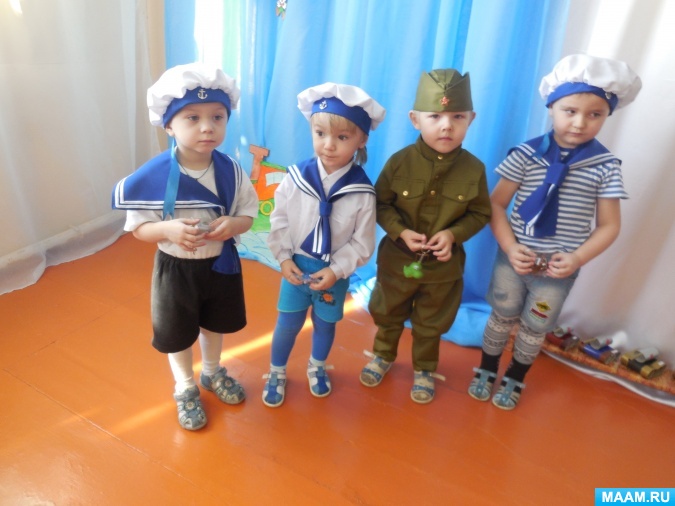 Наши детки
8 марта
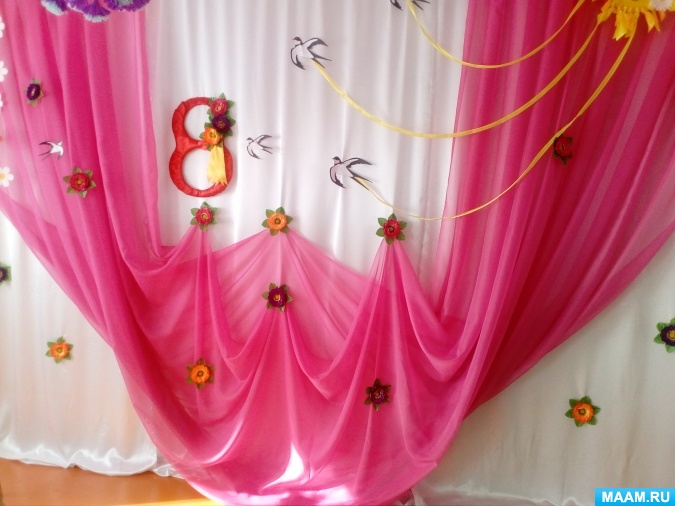 Наши звёздочки
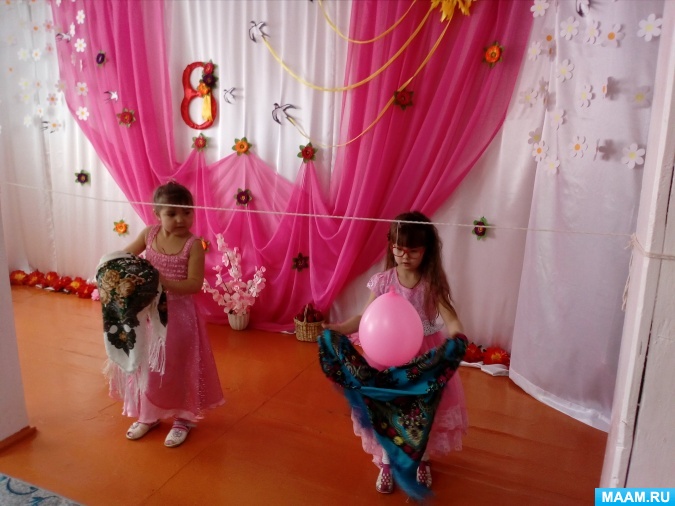 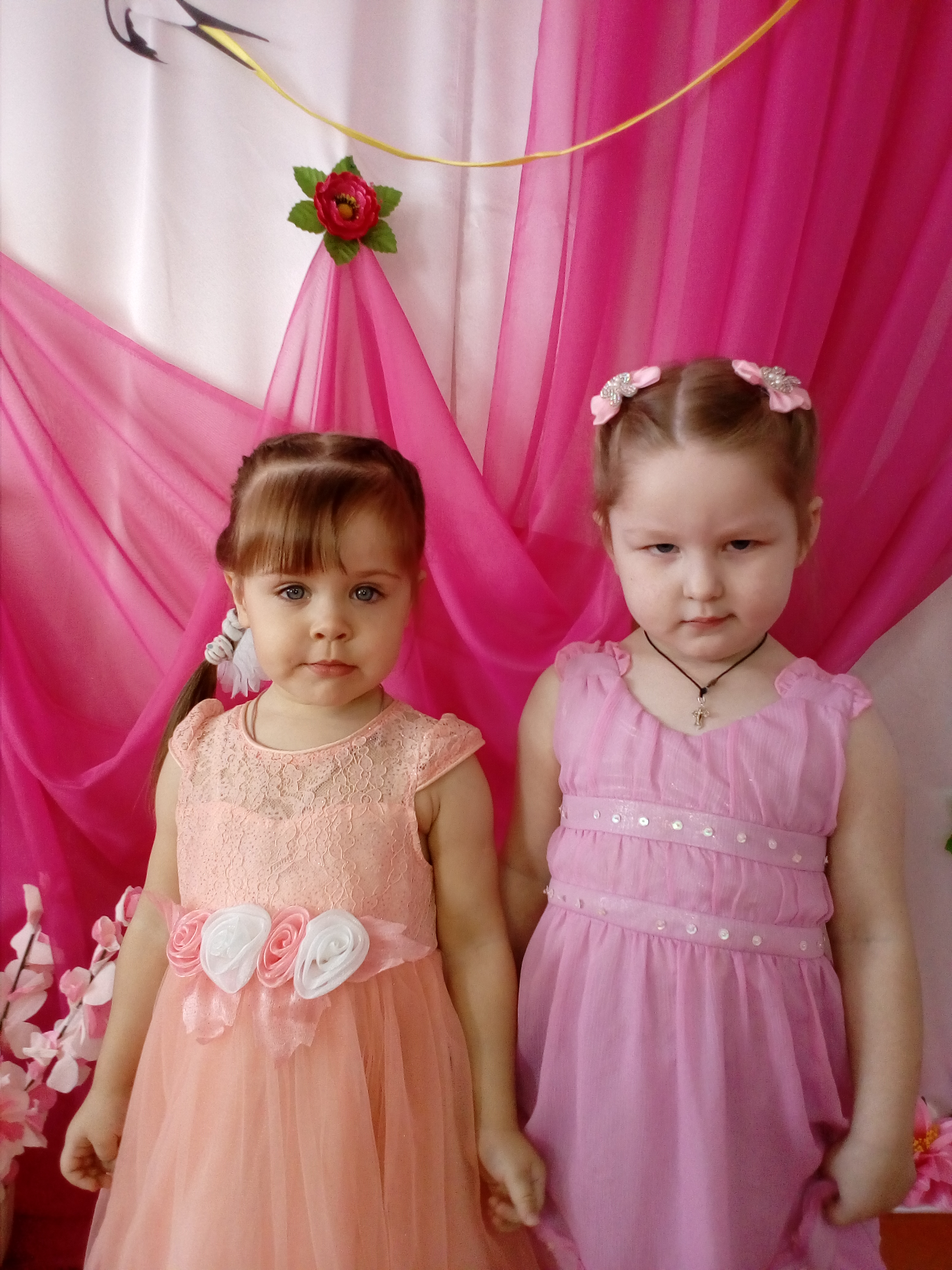 Конкурсы
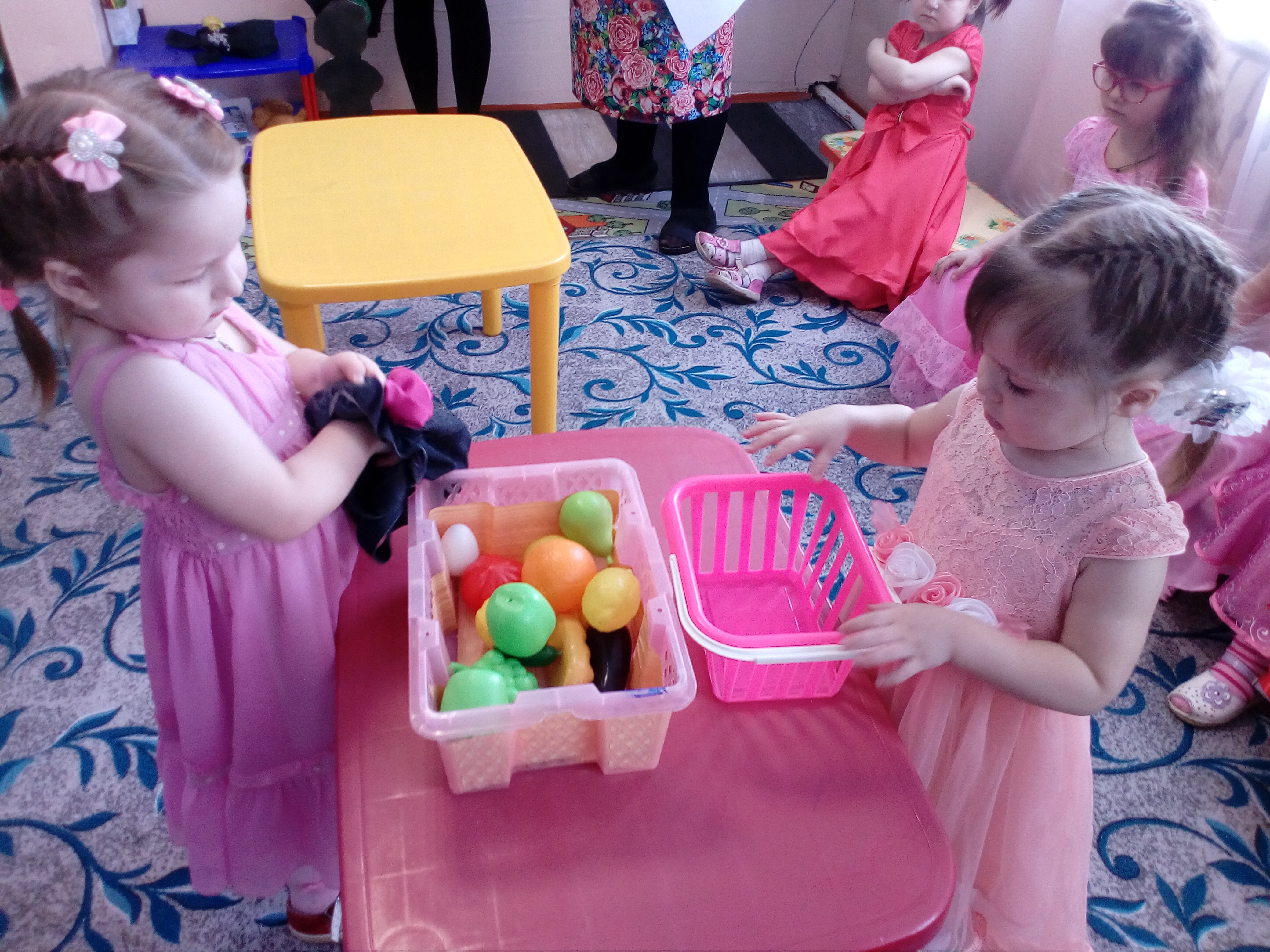